GL 45 (R) – Bracketing and matrixing designs for stability testing of new veterinary drug substances and medicinal products
Disclaimer
These slides have been provided for training purposes only.  The presenter has made every attempt to ensure that they are consistent with relevant VICH guideline(s).
As always, the original Guideline(s) should be used as the primary source of information for working with regulators.
Table of contents
Scope
Bracketing
Design factors
Example of a bracketing design
Matrixing
Design factors
Examples of matrixing designs
1. Scope
Scope
The application of bracketing and matrixing to stability studies conducted in accordance with VICH GL3 - Stability testing of new veterinary drug substances and medicinal products.
Design factors: variables to be evaluated in a study design for their effect on product stability:
Strength
Container closure sizes
Fill volume
Scope
Full study : samples for every combination of all design factors are tested at all time points
Reduced design: 
samples for every factor combination are not tested at all time points
Able to adequately predict the retest period or shelf-life
Applicable to most types of new veterinary medicinal products
Not applicable or limited for new veterinary drug substances
2. Bracketing
Bracketing
Bracketing principle
= design of a stability schedule such that only samples on the extremes of certain design factors are tested at all time points as in a full design.
Assumes that the stability of any intermediate levels is represented by the stability of the extremes tested.
Bracketing
Bracketing design factors
Strength 
Applicable to studies with multiple strengths of identical or closely related formulations only (unless justified)
Container closure size and/or fill 
Applicable to studies of the same container closure  system where either container size or fill varies while the other factors remain constant.
Selection of the extremes : comparison of various characteristics of the container closure system that may affect the product stability 
(wall thickness, closure geometry, surface area to volume ratio, headspace to volume ratio, water vapour permeation rate or oxygen permeation rate).
Bracketing
Bracketing design example
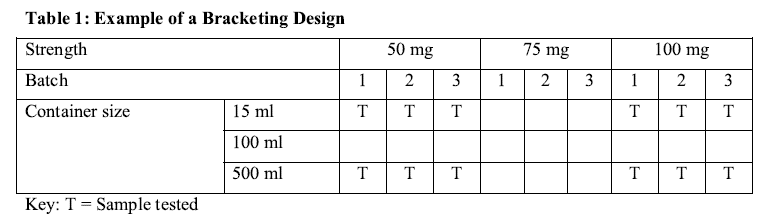 3. Matrixing
Matrixing
Matrixing principle
= design of a stability schedule such that a selected subset of the total number of possible samples for all factor combinations.
Assumes that the stability of each subset of samples tested represents the stability of all samples at a given time point.
Matrixing
Identification  of differences in the samples for the same product (different batches, different strengths, different sizes of the same container closure system, different container closure systems in some cases)
Consideration of knowledge of data variability, expected stability of the medicinal product, availability of supporting data, stability differences in the medicinal product within a factor or among factors and/or number of factor combination in the study.
Matrixing
Matrixing design factors
Applicable to strengths with identical or closely related formulations, batches made by using the same process/equipment, container sizes and/or fill volumes in the same container closure system.
Matrixing
Matrixing design example
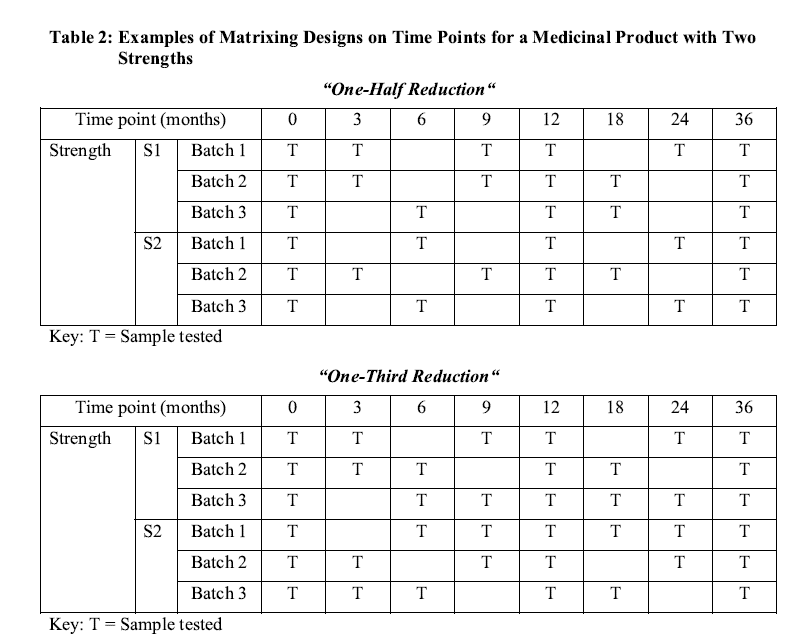 Matrixing
Matrixing design example (continued)
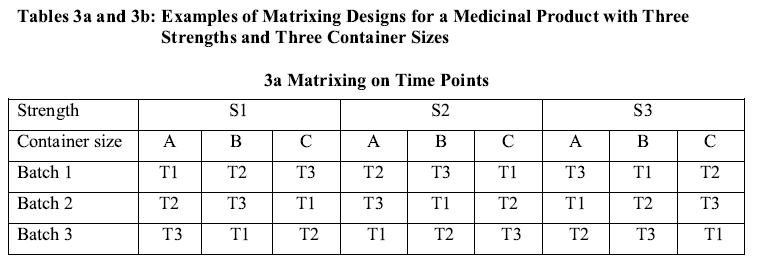 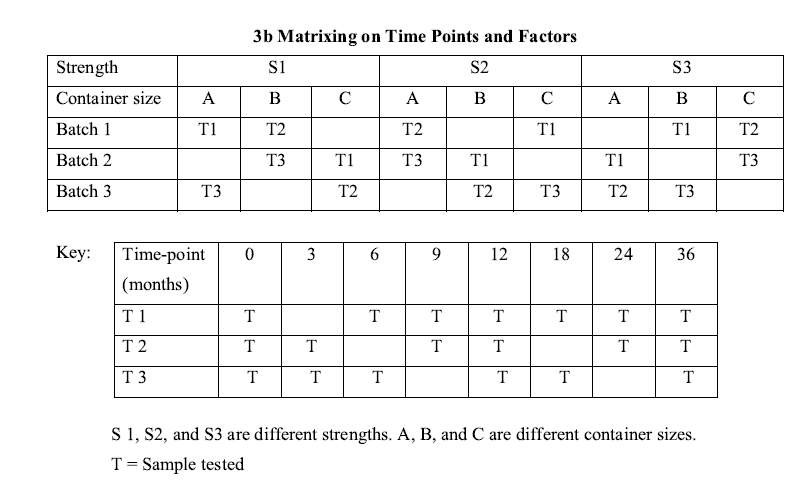